NJDEP/A&WMA Regulatory Update Conference Site Remediation and Waste Management Program UpdateNovember 16, 2018
Mark J. Pedersen, Assistant Commissioner
New Jersey Department of Environmental Protection
Site Remediation and Waste Management Program
1
Topics
Site Remediation Program Metrics
Remedial Action Permitting
Enforcement Initiatives
SRRA 2.0 
Regulatory Update
2
Active, New, and Closed Cases(2012-2017)
3
Response Action Outcomes(2012-2017)
4
IECs and VCs Report
5
Remedial Action Permits
6
SRRA 2.0
Potential amendments to the Site Remediation Reform Act and other statutes, commonly known as “SRRA 2.0”
7
Direct Oversight
Remediate as DEP directs, using an LSRP
Do a feasibility study
Implement remedy the DEP selects
Submit public participation plan- 30 days
Submit remediation cost review- 60 days
Establish Remediation Trust Fund- 90 days 
DEP must approve disbursements
Pay RFS surcharge
8
Compliance Assistance & Enforcement
Compliance rate January 2018 through October 2018: 86%
NOVs for SRRA Violations
Automating the process
Municipal Ticketing Program
9
Municipal Ticketing Program
If a remediation deadline is missed:
A compliance officer files a summons
Municipal court issues the summons and sets a court appearance date. 
DAG sends a letter to the defendant offering to settle the violation
If a settlement cannot be reached, the case goes to trial in municipal court.
10
Municipal Ticketing Stats
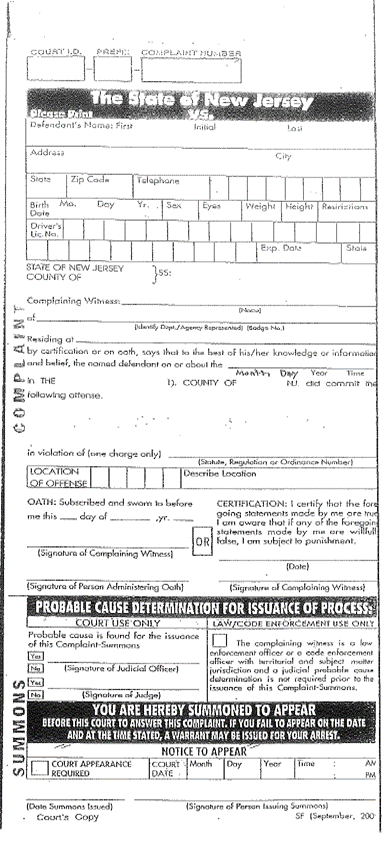 As of October 31, 2018
113 Issued, at 86 sites
Over $261,000 in penalties assessed
11
Regulatory  Update
Chapter 26F: Heating Oil Tank System Remediation Rules- Adopted August 6, 2018

Updating Remediation Standards, N.J.A.C. 7:26D
12
Questions?
SRP Website: www.nj.gov/dep/srp/

SRPL Board:www.nj.gov/lsrpboard/
13